Week 4 Lesson 1The 19th Century Migrants to New Zealand
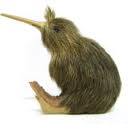 Can you name some of the groups of migrants?
What were some of
 the consequences?
Week 4 Lesson 119th Century Migrants
TASK A:  
Reading from The Later Immigrants  (see p. 4)
In your Red Books, write the Heading: “Why 19th Century Migrants came to New Zealand.”  Underneath, list key dot-points on why people left their home country to live in New Zealand

Task B:
(see p. 8) 
Create as many dot-point summaries as you can as to why people from England, Wales, Scotland and Ireland migrated to New Zealand during the 1800s.   Put the information in the pink squares in your own words.


=
Week 4 Lesson 2The Early Gold Diggers
Read pp. 20-27.  Write the heading “The Early Golder Diggers” in your Red Books.  Underneath answer the following questions.  Both the questions and answers are to be written into your books.

1. What were some of the dangers the gold miners faced?  (p. 20)
2. What were some of the nicknames given to the early miners (hint – look at the very bottom of p. 20).
3. What were some basic items of equipment that a gold miner had? (p. 20)
The Golder Miners - Continued
4. What did many gold miners do for entertainment?  (p. 22)

5. What was life like during the winter on the goldfields? (p. 22)

6. Name at least 10 people who did well from the gold rush? (p. 23)
The Chinese Gold Miners
On pages 24-27, there is a discussion of the Chinese gold diggers.  
Under the heading “The Chinese Gold Diggers,” write down the definitions of ‘discrimination’ and ‘prejudice.’ (p. 24)

Next write down the many ways that the Chinese were different than European Kiwis (p. 24)
Lesson 3:  Cartoon Analysis
TASK:  Read pp. 20-27.  Write the heading “Cartoon Analysis of the Early Chinese Miners” in your Red Books.  
Underneath, using the Cartoon Analysis Square on p. 26, write an analysis for each of the 5 cartoons. 
Cartoon A:  
Cartoon B:
Cartoon C:
Cartoon D:
Cartoon E:
Example:  Cartoon A
1. This cartoon was drawn in 1920.
2. The cartoon has no title.
3. Yes, it has an explanation underneath, which says “Will it come to this!”
4. Yes, I can recognize European people including a soldier.  Some of the people are Chinese.  
5. The Chinese look relaxed and like they are at home while the Europeans appear upset and distressed.
6.  The Chinese passengers are sitting while the Europeans are forced to stand.
7. The Europeans look much bigger, better dressed, cleaner and muscular than the Chinese.  
8.  Other items besides people in the picture include foreign-looking hats.
9. There is no label in the drawing.
10.  The Europeans are dressed in Kiwi clothes and one in a military outfit while the Chinese are wearing slippers, appear to be wearing dirty clothing, and some are in their bare feet.
Cartoon B
1. 
2. 
3.
4.
5.
6.
7.
8.
9. 
10.
Cartoon C
1. 
2. 
3.
4.
5.
6.
7.
8.
9. 
10.
Cartoon D
1. 
2. 
3.
4.
5.
6.
7.
8.
9. 
10.
Cartoon E
1. 
2. 
3.
4.
5.
6.
7.
8.
9. 
10.